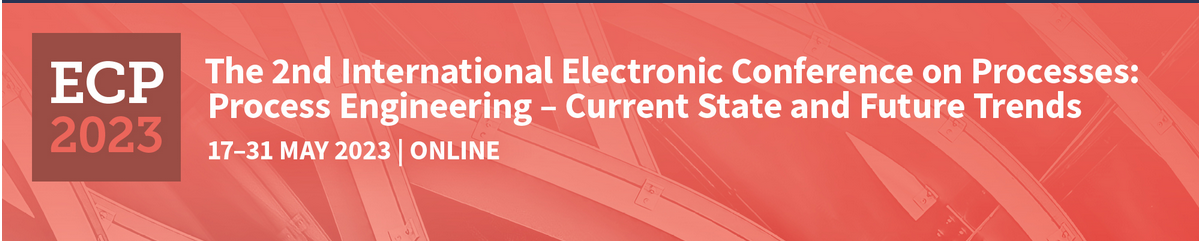 Fabrication of aluminum-based hybrid nanocomposite for photocatalytic degradation of methylene blue dye: A techno-economic approach
Samuel Demarema 1, Amal Abdelhaleem 1, Shinichi Ookawara 2, and Mahmoud Nasr 1,3
1Environmental Engineering Department, Egypt-Japan University of Science and Technology (E-JUST), Alexandria, 21934, Egypt Egypt;*amal.elsonbaty@ejust.edu.eg
2Department of Chemical Science and Engineering, Tokyo Institute of Technology, Meguro-ku, Tokyo, 152-8552, Japan; ookawara.s.aa@m.titech.ac.jp 
3Sanitary Engineering Department, Faculty of Engineering, Alexandria University, Alexandria, 21544, Egypt; Mahmoud.Nasr@just.edu.eg 
Correspondence: samuel.demarema@ejust.edu.eg
Methylene Blue (MB) dye
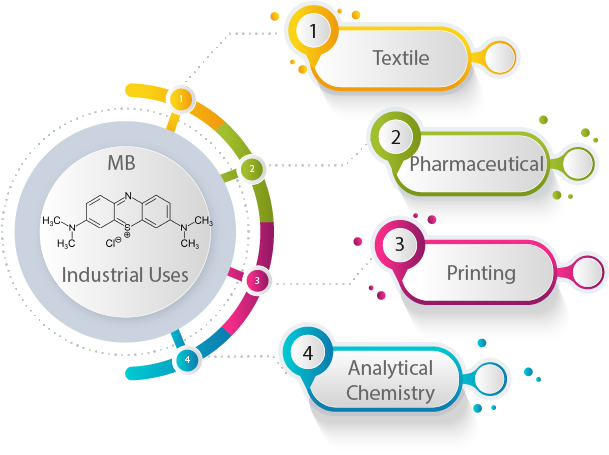 MB is a synthetic cationic thiazine dye
Soluble in water (43,600 mg/L at 25 °C)
Figure 1. Industrial uses of MB dye
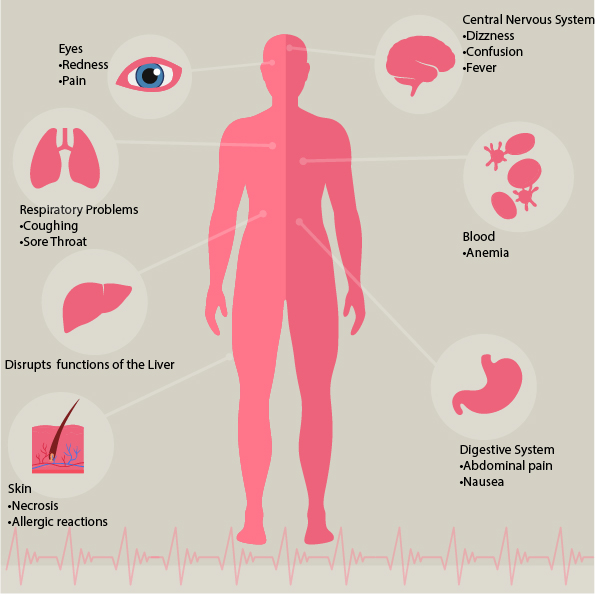 Toxicity of MB dye
MB dye laden wastewater discharge in marine ecosystems:
Low sunlight transmittance for photosynthesis by aquatic plants
MB dye forms complex products leading to low dissolved oxygen and death of aquatic organisms
MB is highly stable and cannot be removed by conventional wastewater treatment methods
Figure 2. Effects of MB dye exposure on humans
Advanced Oxidation Processes
Advanced Oxidation Processes(AOPs) are treatment techniques aimed at mineralizing refractory  organic pollutants in wastewater mainly using OH•.
AOPs are efficient technologies in the elimination of pollutants such as MB from wastewater
AOPs include;
Photocatalysis
Ozonation
Photo-Fenton
Photocatalysis
It is an AOP that utilizes catalysts and light irradiation for degradation of pollutants
Heterogenous photocatalysis utilizes solid semiconductor catalysts such as TiO2, ZnO for degradation of pollutants in aqueous phase
Al2O3 has orderly nanopore structures and significant photocatalytic activity.
Al2O3 can be synthesized from waste material such as aluminum cans, hence reducing costs in photocatalysis.
Al2O3 nanocomposites can have higher photocatalytic activity due to formation of heterojunctions with other semiconductor materials.
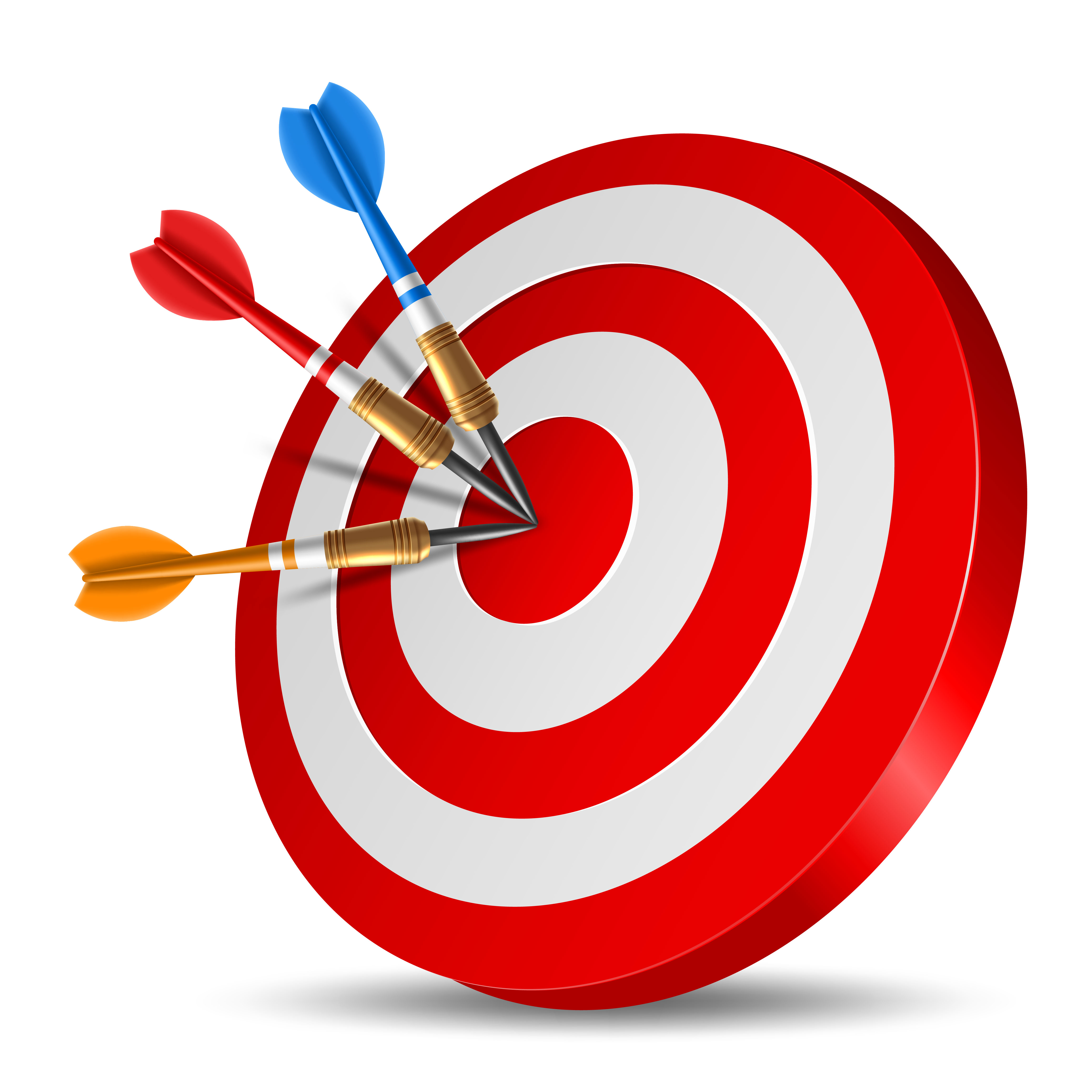 Study Objectives
Synthesis of Al2O3-MgO nanocomposite
Investigate the effect of operating parameters in MB photodegradation 
Estimate the economic feasibility of photocatalytic degradation of MB dye using Al2O3-MgO
Methodology: Al2O3-MgO photocatalyst synthesis
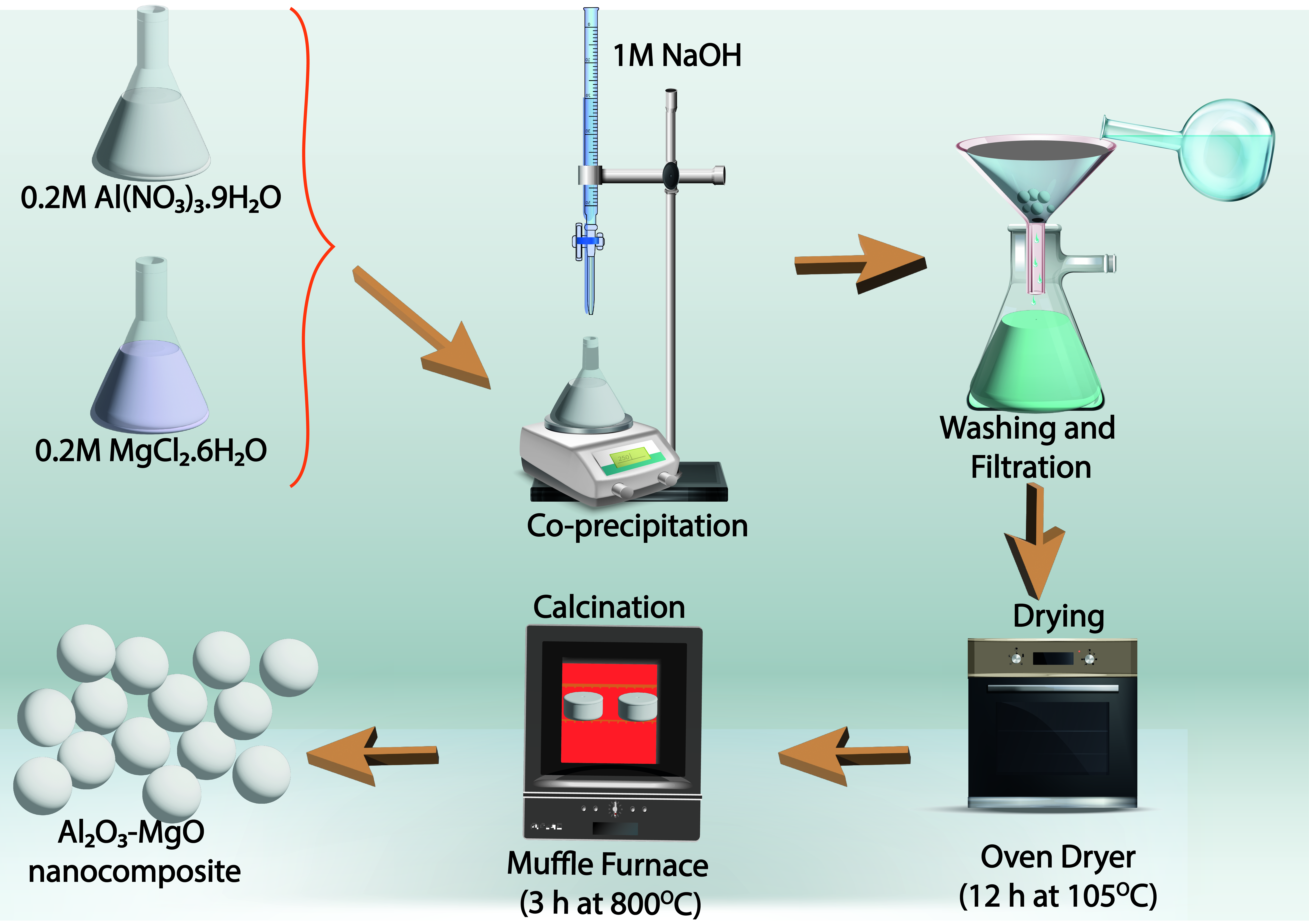 Co-precipitation method was used for synthesis of Al2O3-MgO.
Figure 1. Synthesis method
Experimental setup
Photoreactor with a 400 W metal halide lamp
60 min  stirring in the dark to achieve adsorption/desorption. Light is turned on for MB dye photocatalytic degradation reaction.
Initial(Co) and final(Cf) concentrations of MB dye measured at 664 nm using UV-spectrophotometer.
Table 1. Experimental factors and limits for Box Behnken Design(BBD) in Response Surface Methodology(RSM)
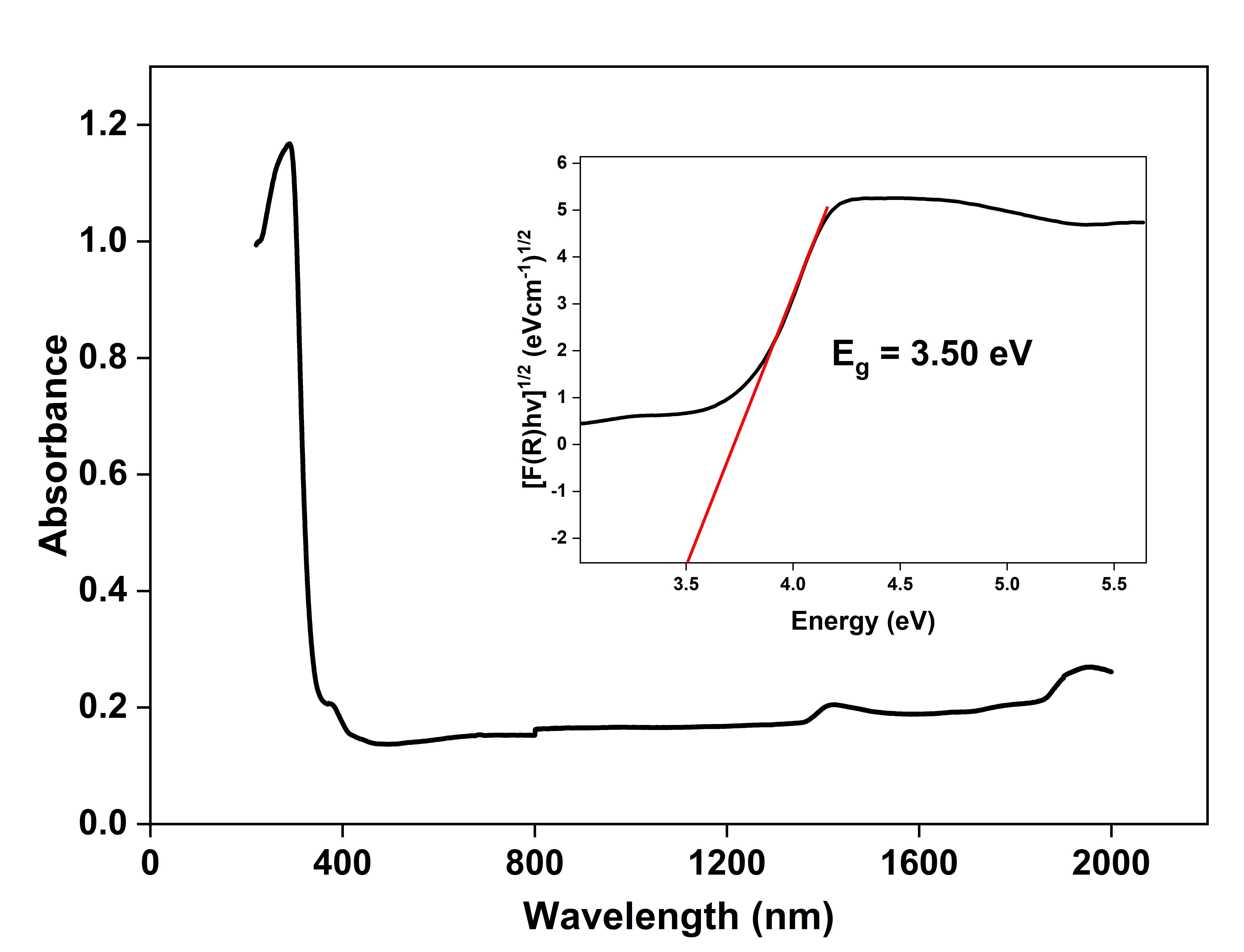 UV-DRS Analysis
Band gap energy of Al2O3-MgO is 3.50 eV.
This is higher than that of Al2O3  (5.97 eV).
Figure 2. Absorbance plots for Al2O3-MgO
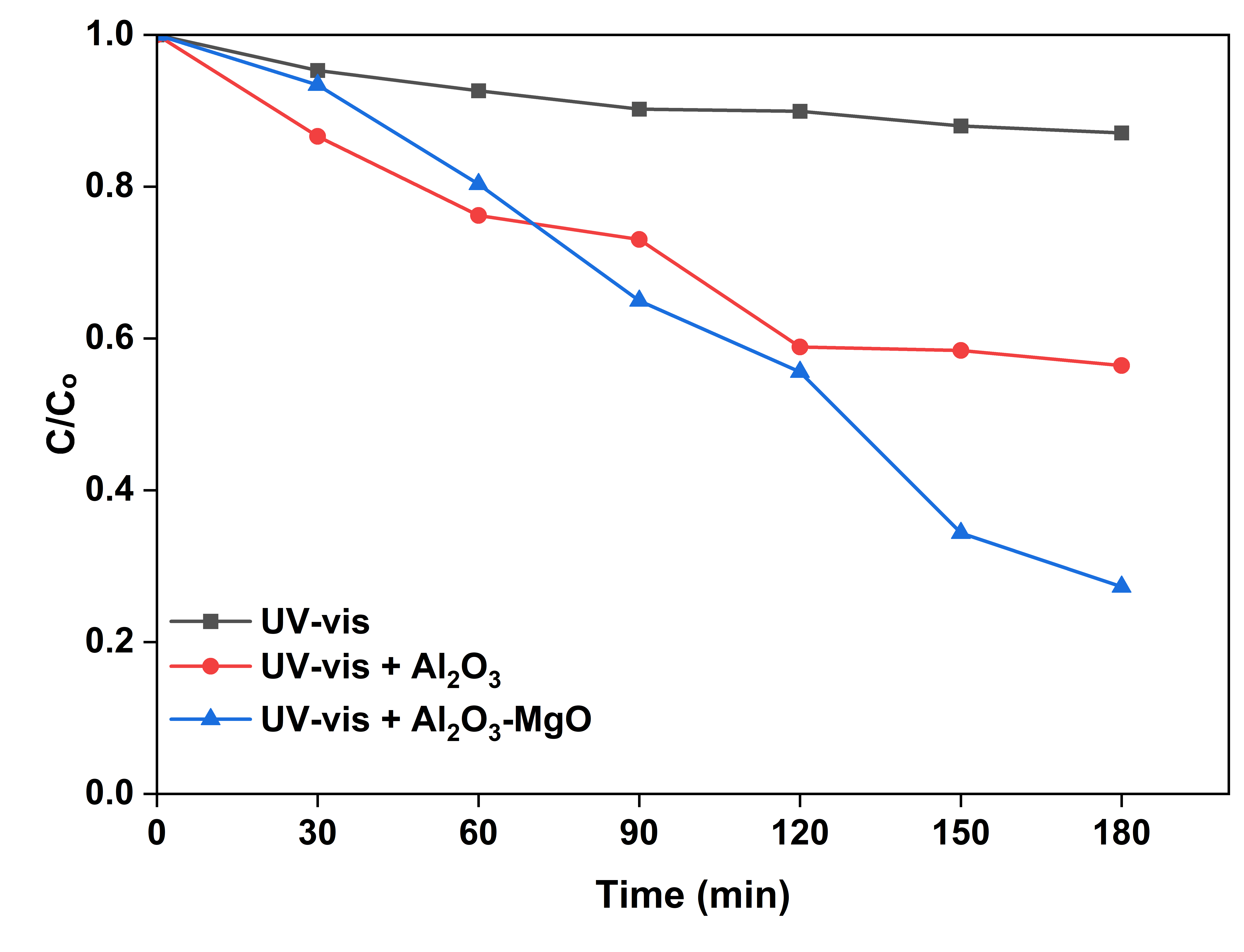 Initial catalyst tests
Pure Al2O3 had photodegradation efficiency of 43,57% whereas Al2O3-MgO had 72.72%. 
Al2O3-MgO has lower band gap energy than Al2O3 hence higher photocatalytic activity.
Figure 3. Initial photocatalyst test
Effect of operational parameters
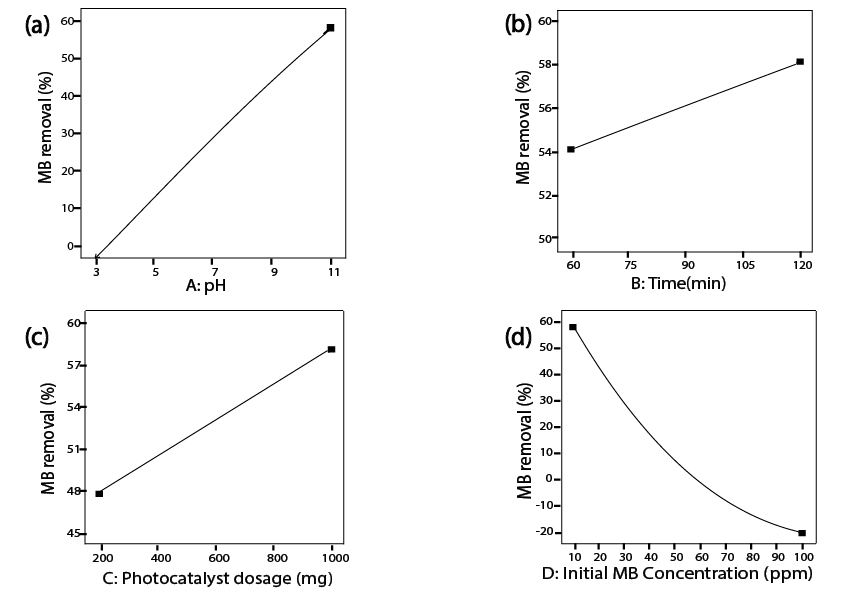 Figure 4. Effect of operational parameters
Effect of operational parameters
Figure 4a shows effect of pH. In acidic pH, MB exists as a neutral molecule(pH< pKa (3.8)) below and surface of Al2O3-MgO is positively charged (pHzc = 10.04) hence low adsorption on catalyst surface and low photodegradation efficiency.
As the pH approaches the pHzc, the repulsive force against MB cations is reduced .  Above the pHzc, Al2O3-MgO surface  is negatively charged and attracts the MB cations hence higher photodegradation efficiency.
In Figure 4b, at constant photocatalyst dosage, more electrons and holes are generated by Al2O3-MgO as irradiation time increases. This leads to production of more reactive radical species, leading to an increment in the photocatalytic degradation efficiency
Effect of operational parameters
Figure 4c shows effect of photocatalyst dosage. Increasing Al2O3-MgO  dosage leads to the generation of more active sites and subsequently leads to higher MB photodegradation efficiency.
In Figure 4d shows effect of initial MB dye concentration. As MB dye concentration increase,  there is limitation of   photon influx on the Al2O3-MgO surface, resulting in low generation of electrons and holes.
Optimization of operational parameters
Table 2. ANOVA analysis
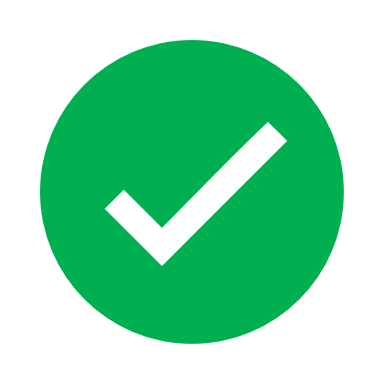 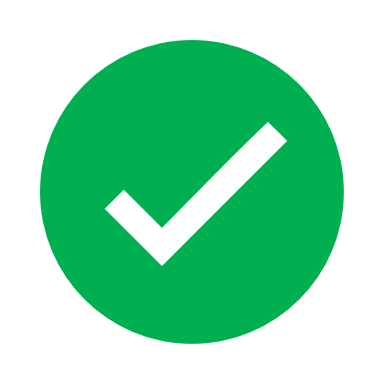 Significant terms to the model have p < 0.05
Model R2 value of 0.9880 indicating good fit
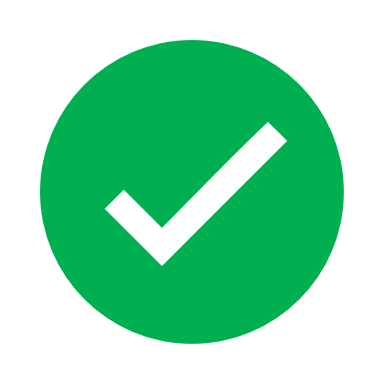 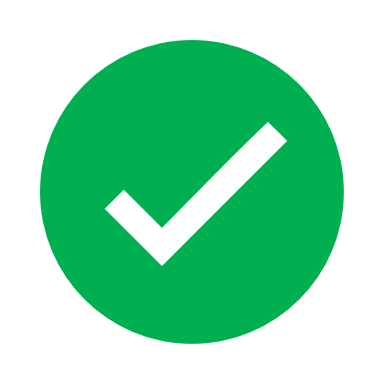 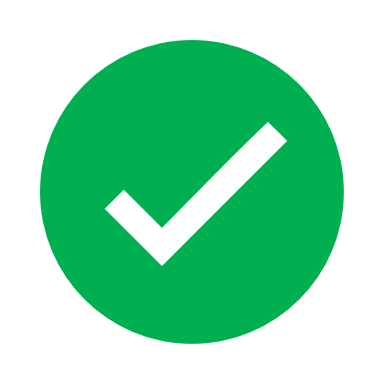 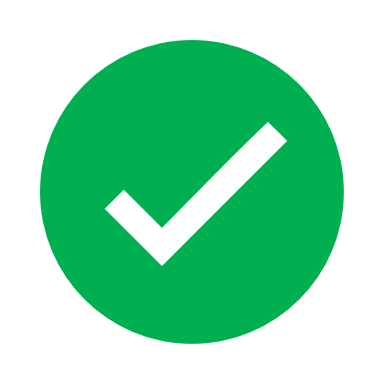 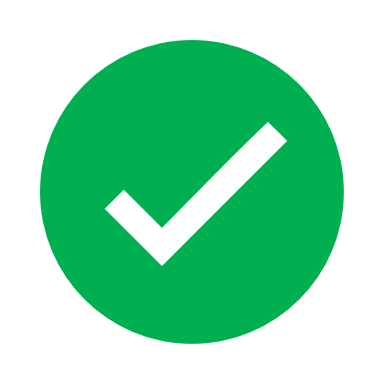 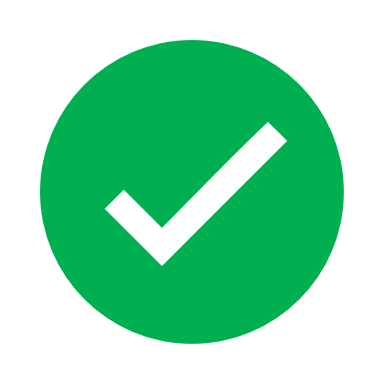 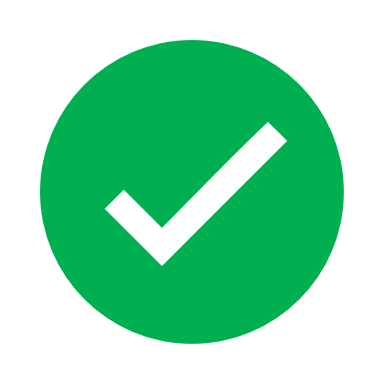 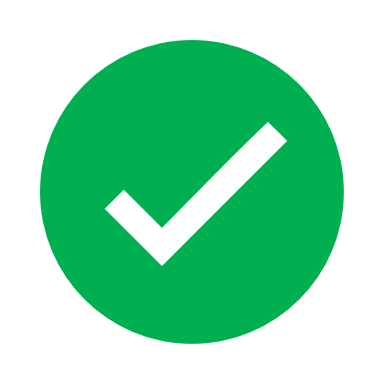 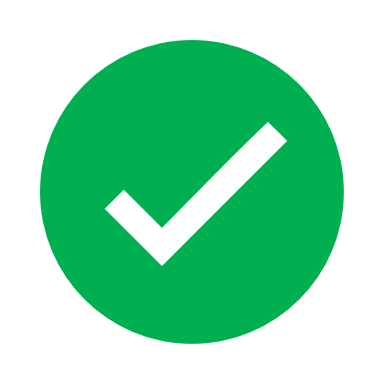 Optimization of operational parameters
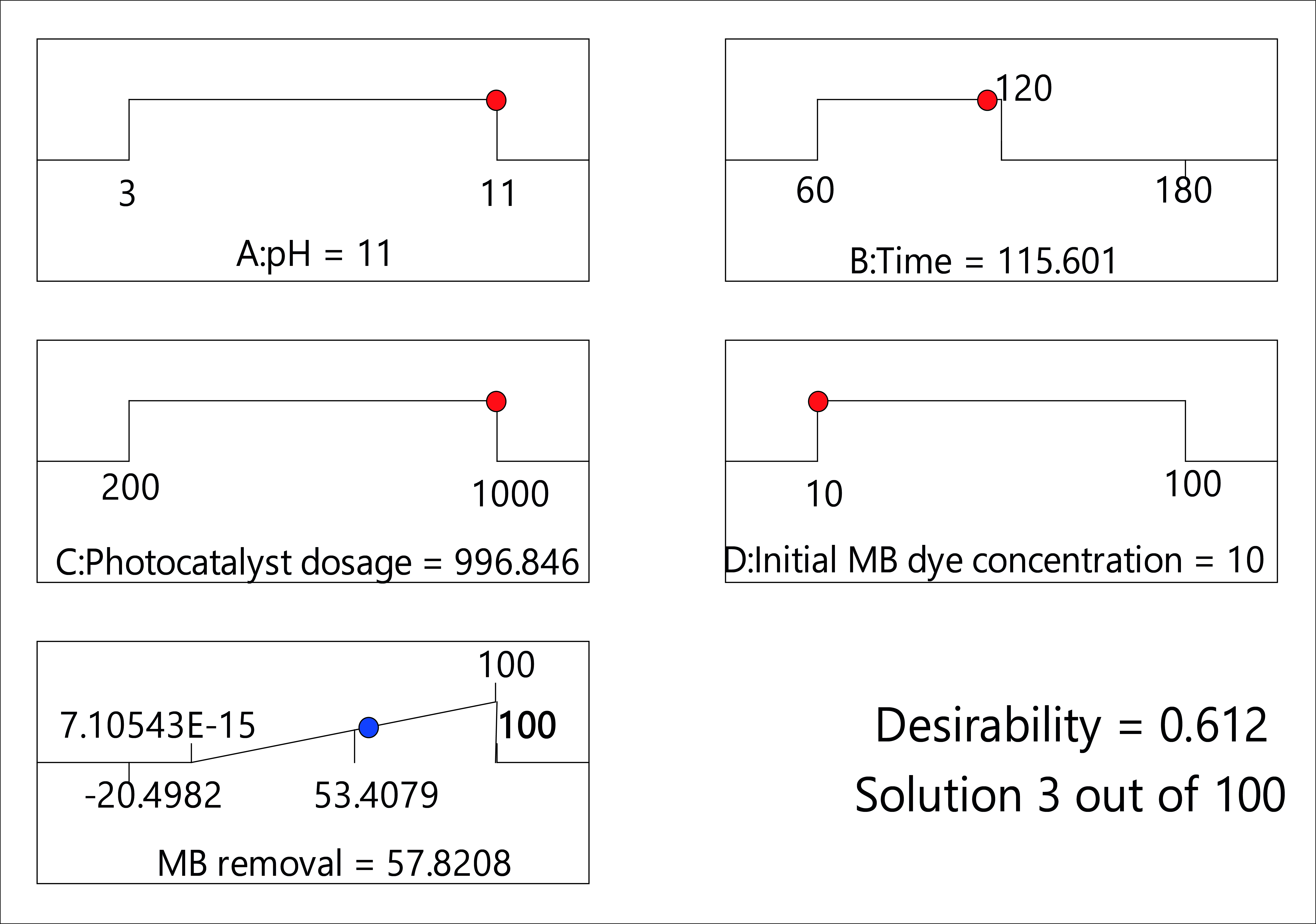 Figure 5. Optimized conditions
Coded Equation for MB removal:
(MB removal +22.5)0.81 = 12.63 + 1.56A -0.9753B + 0.4529C -5.39D + 1.97AB + 0.3677AC -10.15AD-14.3BD -1.01CD -1.38A2 - 0.0321B2 - 0.0093C2 + 4.86D2
Model validation
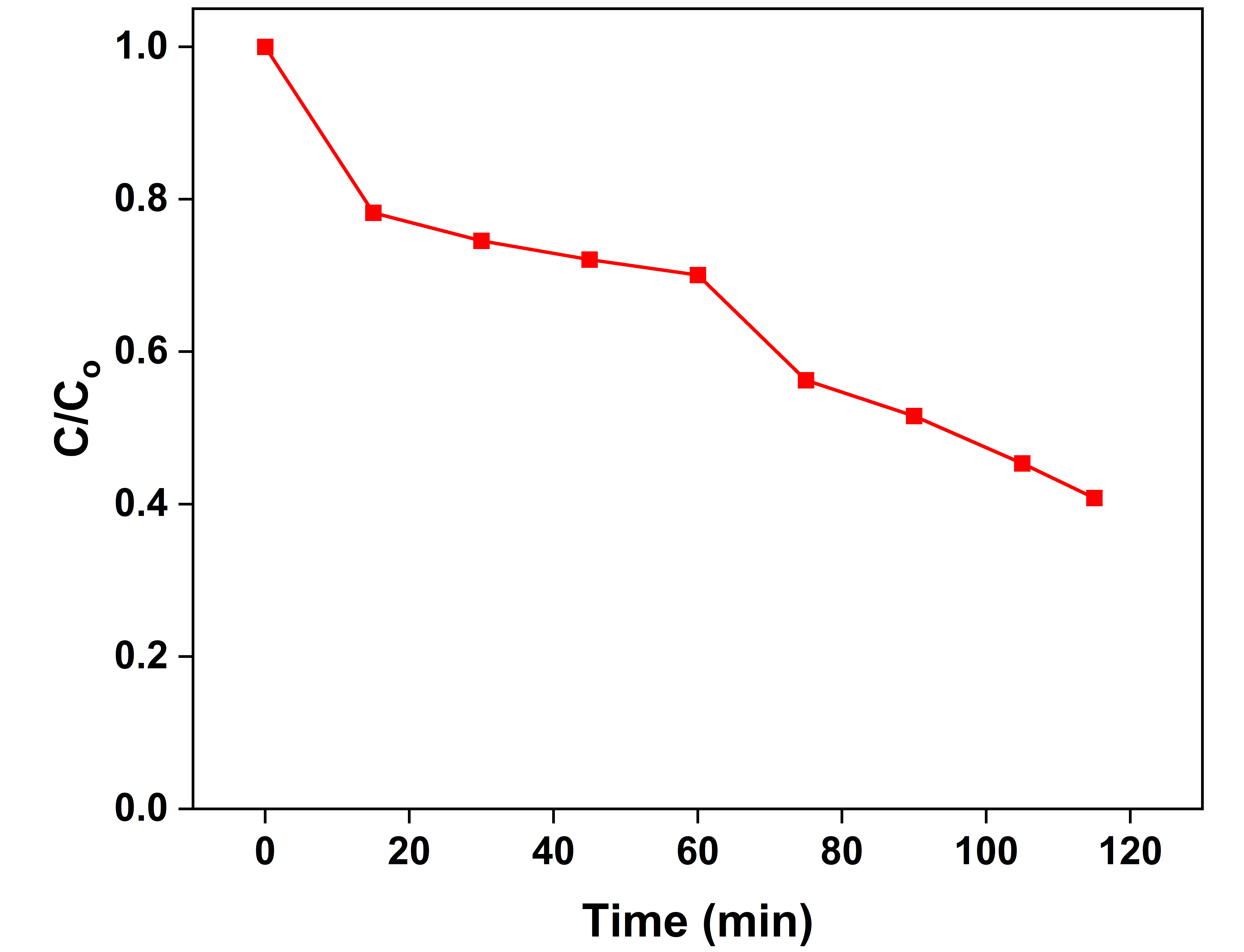 Verification experiment : 59.20 % MB removal
Model prediction : 57.82 % MB removal
Error :  1.68 %.
Figure 6. Optimized conditions
Model kinetics
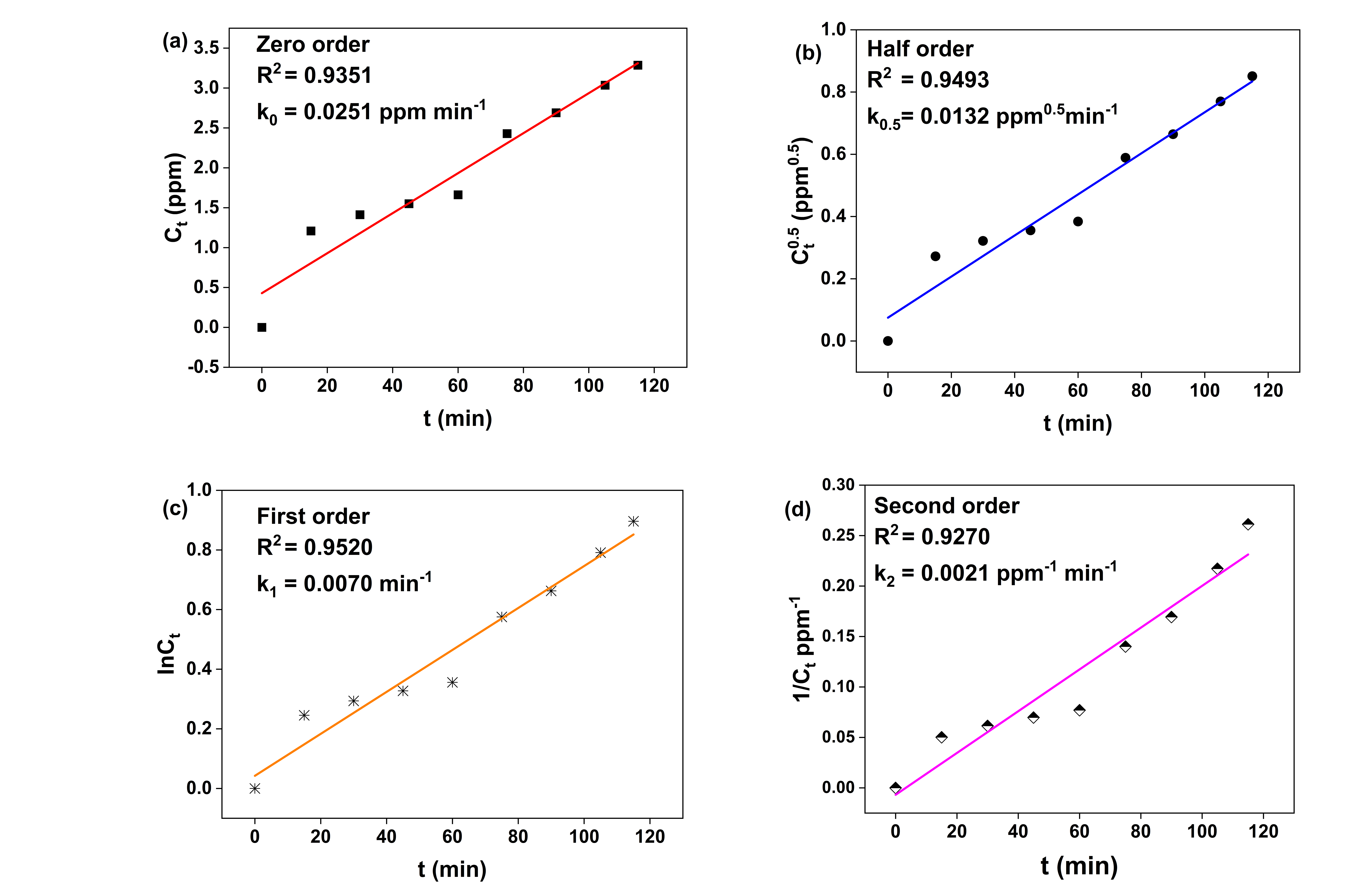 Model best fits first order kinetics
InCt = InCo -k1t
Ct (ppm)	Concentration of 	MB at time 	t(min)
Co(ppm)	Initial concentration of 	MB dye 
k1(min-1)	First order rate constant
Figure 7. Kinetic models
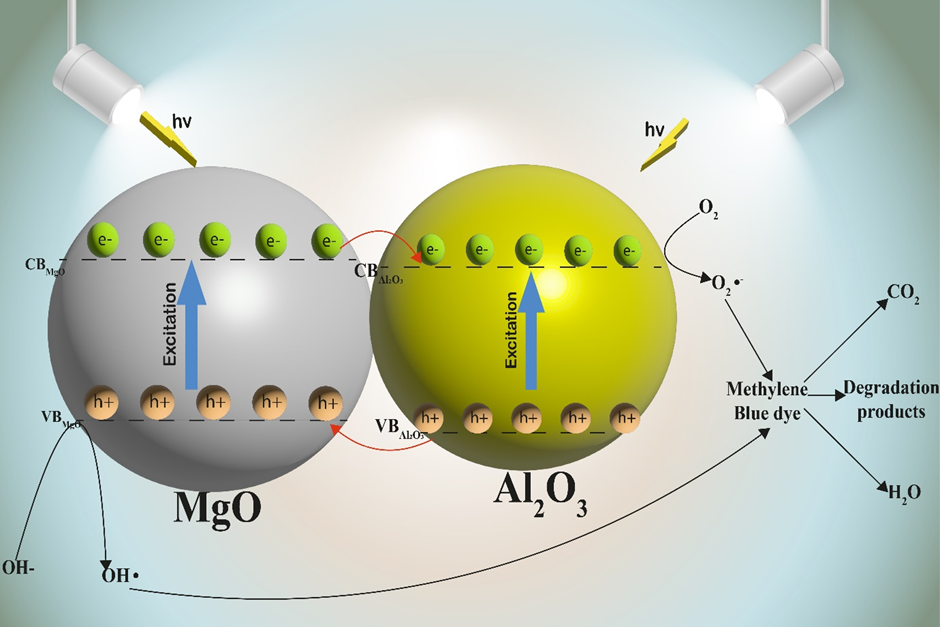 Suggested removal mechanism
Generation of electron-hole combinations from light photons
OH• and O2-• responsible for MB degradation
Mechanism summarized in Equations 1-5.
Figure 8. Suggested Removal mechanism
Al2O3-MgO + hv (vis region) → Al2O3-MgO (ecb- + hvb+)	(1)
hvb+ + H2O(OH-) → OH• + H+				(2)
ecb- + O2 → O2-• 						(3)
O2-• + MB → degradation products + CO2 + H2O		(4)
OH• + MB → degradation products + CO2 + H2O		(5)
Economic Evaluation
Cost estimates based on textile wastewater treatment using the optimized conditions
Table 3. Economic feasibility
Conclusion
Al2O3-MgO nanocomposite was prepared using co-precipitation technique
UV-DRS analysis showed that the band gap energy was of Al2O3-MgO is 3.50 eV.
RSM model had R2 of 0.9880 for photocatalytic degradation of MB dye.
MB photocatalytic degradation using Al2O3-MgO followed  first order kinetics. 
Economic estimation revealed that the wastewater treatment cost was US$ 16.50/ m3 with a payback period of 3.17 years.
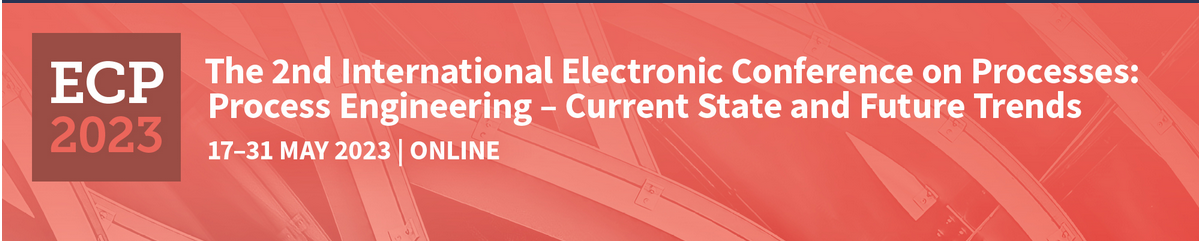 THANK YOU